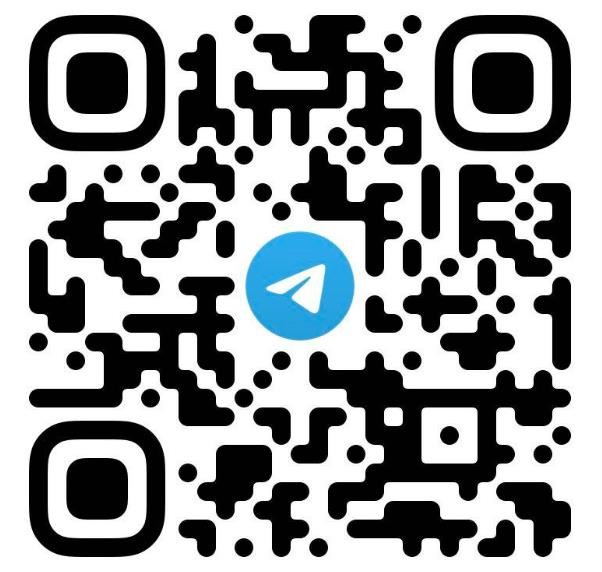 Канал «StopRussia |
MRIYA»
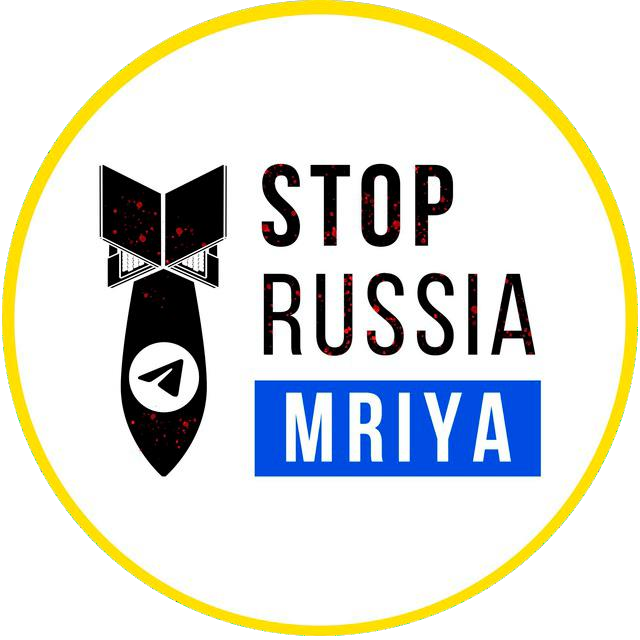 Платформа «MRIYA»
Синергія кіберполіції  України та волонтерів для  протидії російським  окупантам у медіапросторі
Кожен українець – ВОЇН на своєму фронті. Наш фронт – інформаційний
Бот «Народний месник»
Бот «StopRussia | MRIYA»
Сервіс «MRIYA Automatic»
Канал «StopRussia | MRIYA»
Гра «Котяцький драйв»
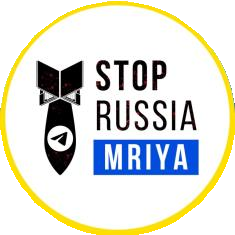 БОТ «StopRussia |
MRIYA»
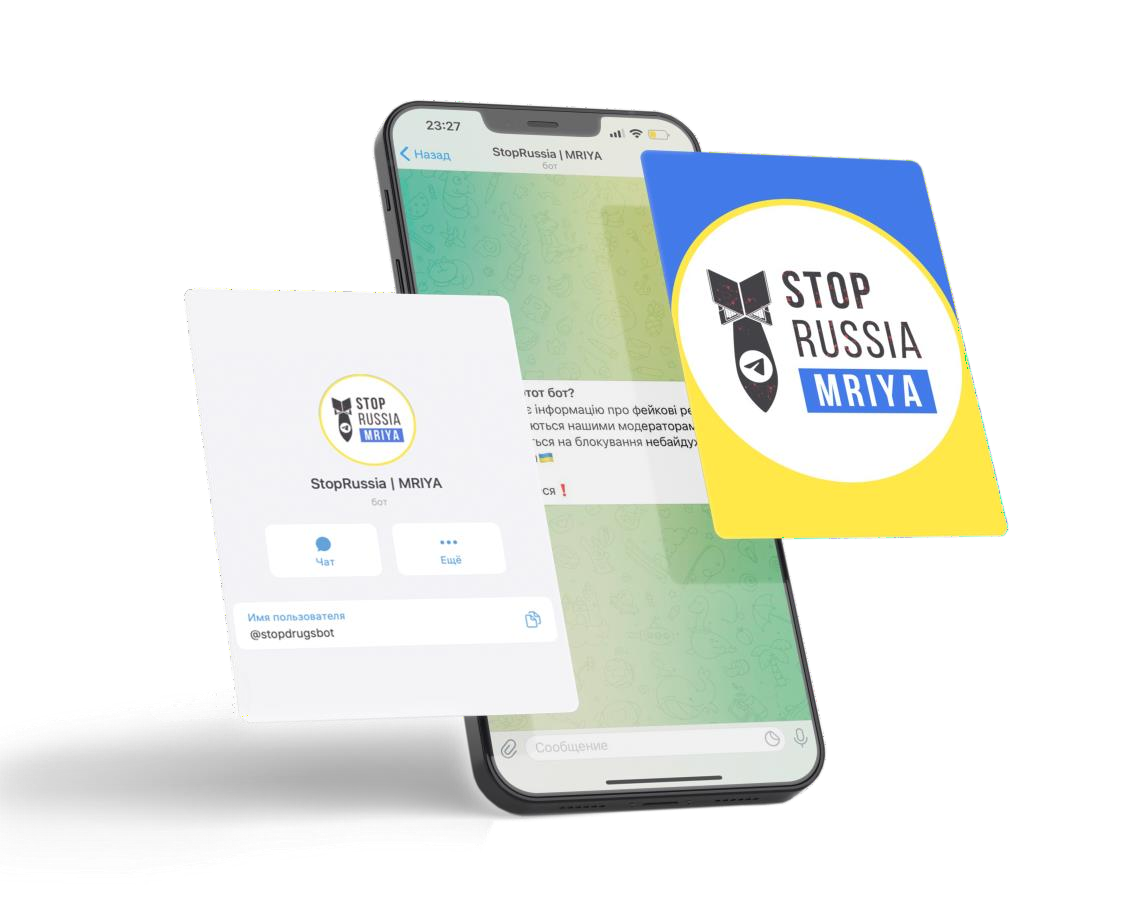 Приймає інформацію про фейкові  ресурси, що перевіряються  нашими модераторами та  відправляються на блокування в  Telegram-канал та бот
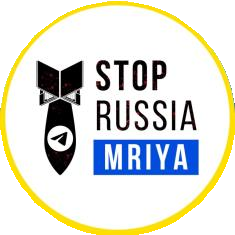 БОТ «StopRussia |
MRIYA»
У розділі «Надіслати скаргу на
ресурс» можете долучатися до  блокування ресурсів окупанта
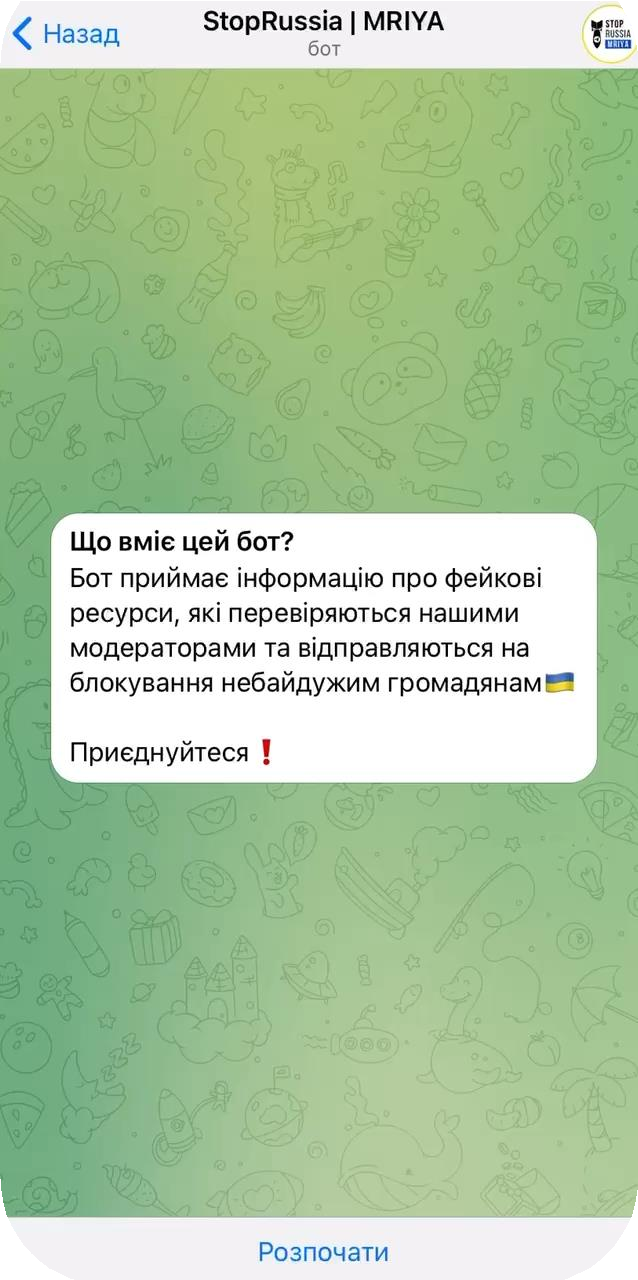 Кожна скарга наближає нас до
перемоги!
Бонус – постійні розіграші  Умова – робота в боті  Стежте за новинами
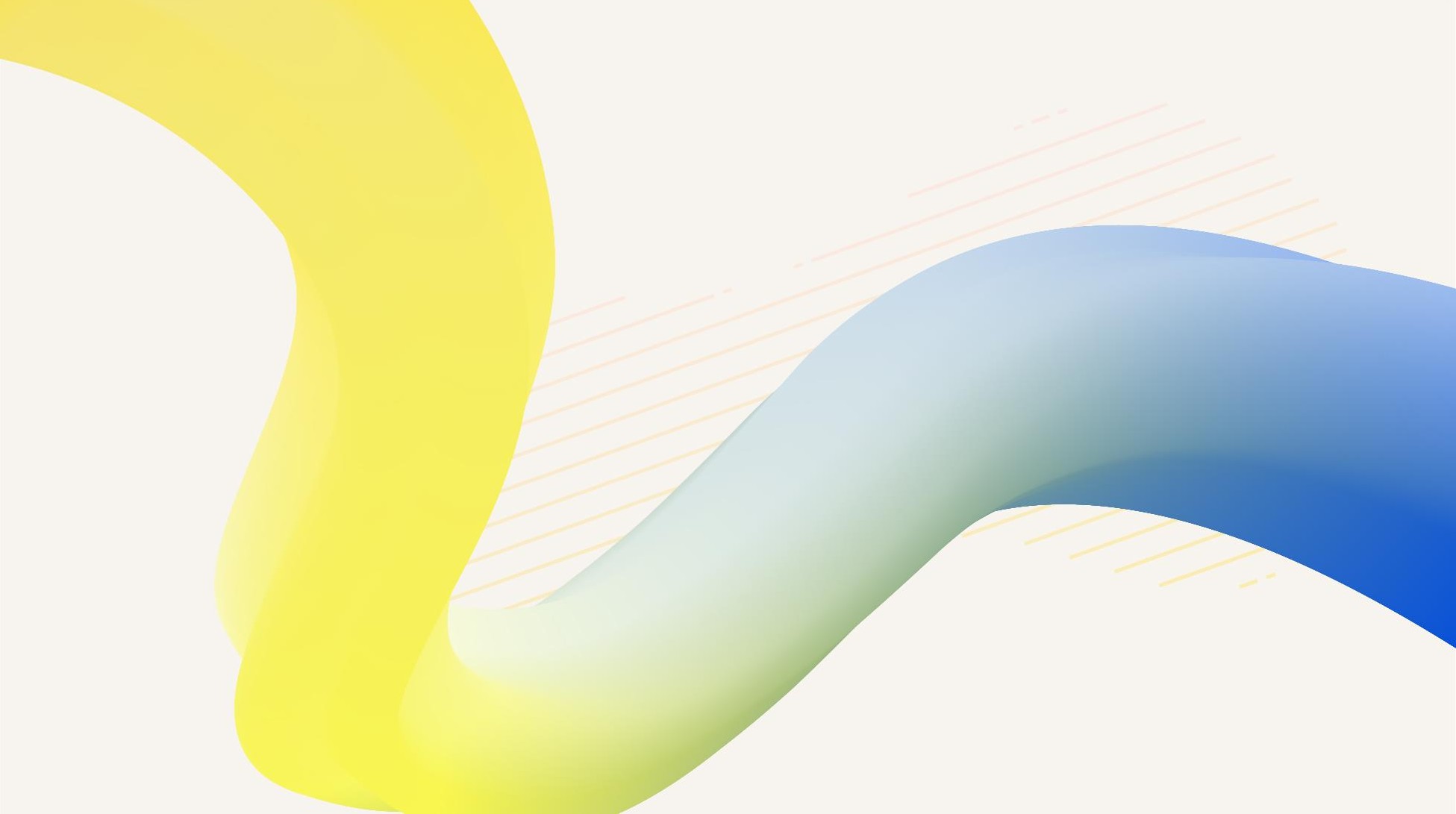 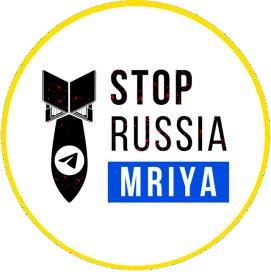 Наша  перемога!
Виявлено
77 000
ворожих ресурсів
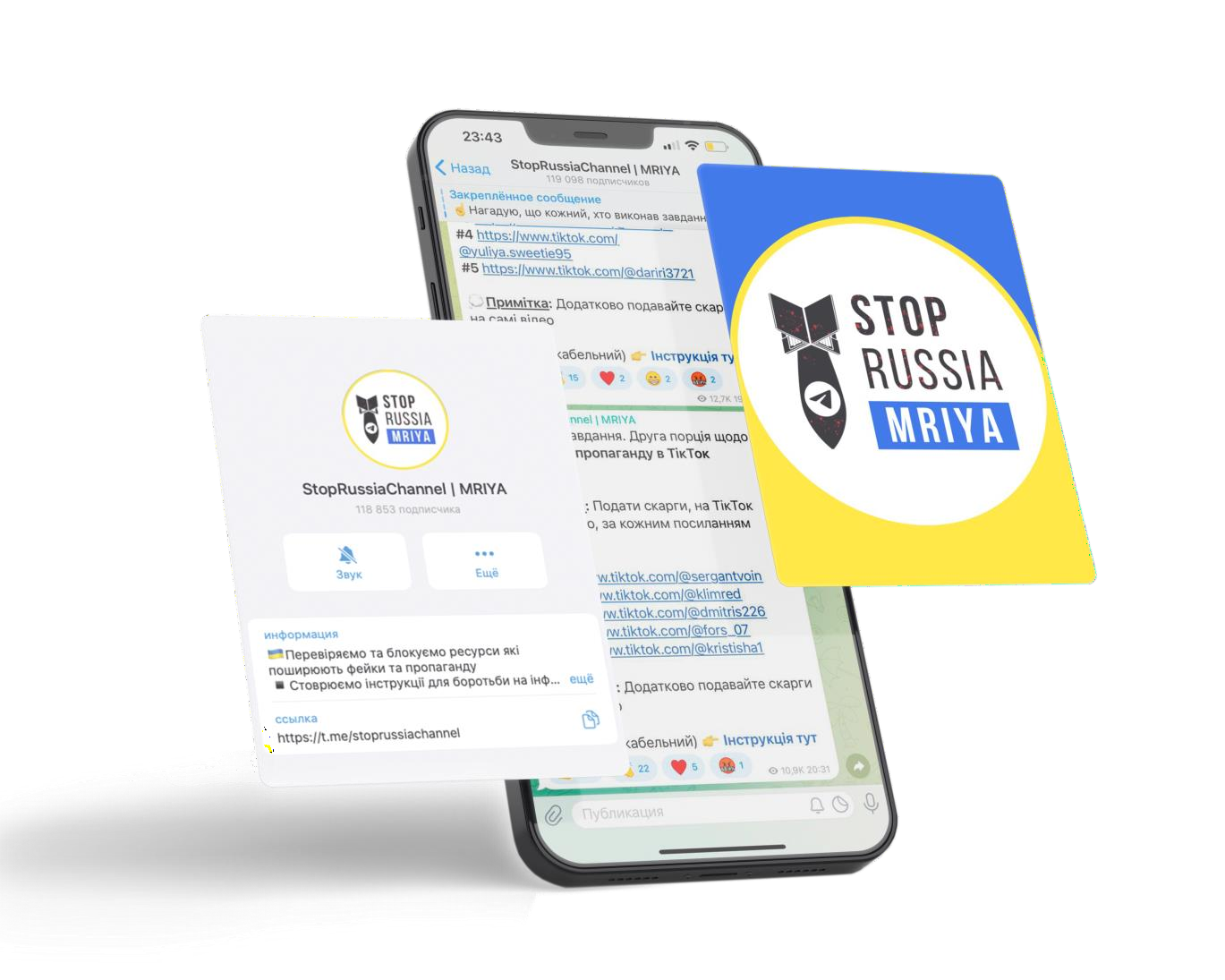 Відправлено на блокування
38 000
платформ
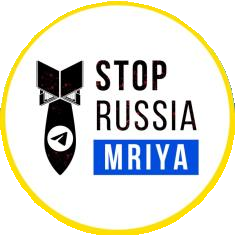 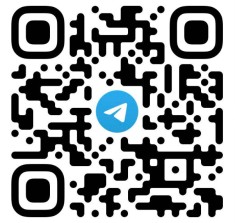 Канал «StopRussia |
MRIYA»
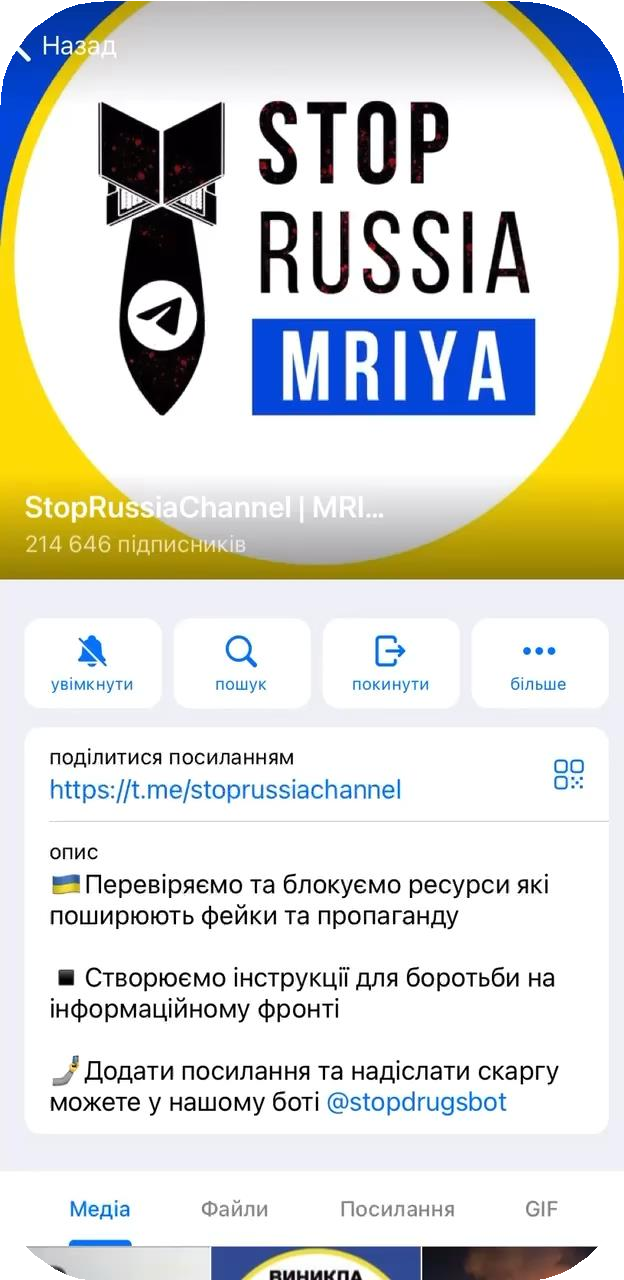 Спільнота небайдужих українців,  які блокують та протидіють  російській агресії в Інтернеті -  260 тис. українців


Канал наповнюється  інформаційним контентом завдяки  Центру медіааналітики
Cyber Media Track
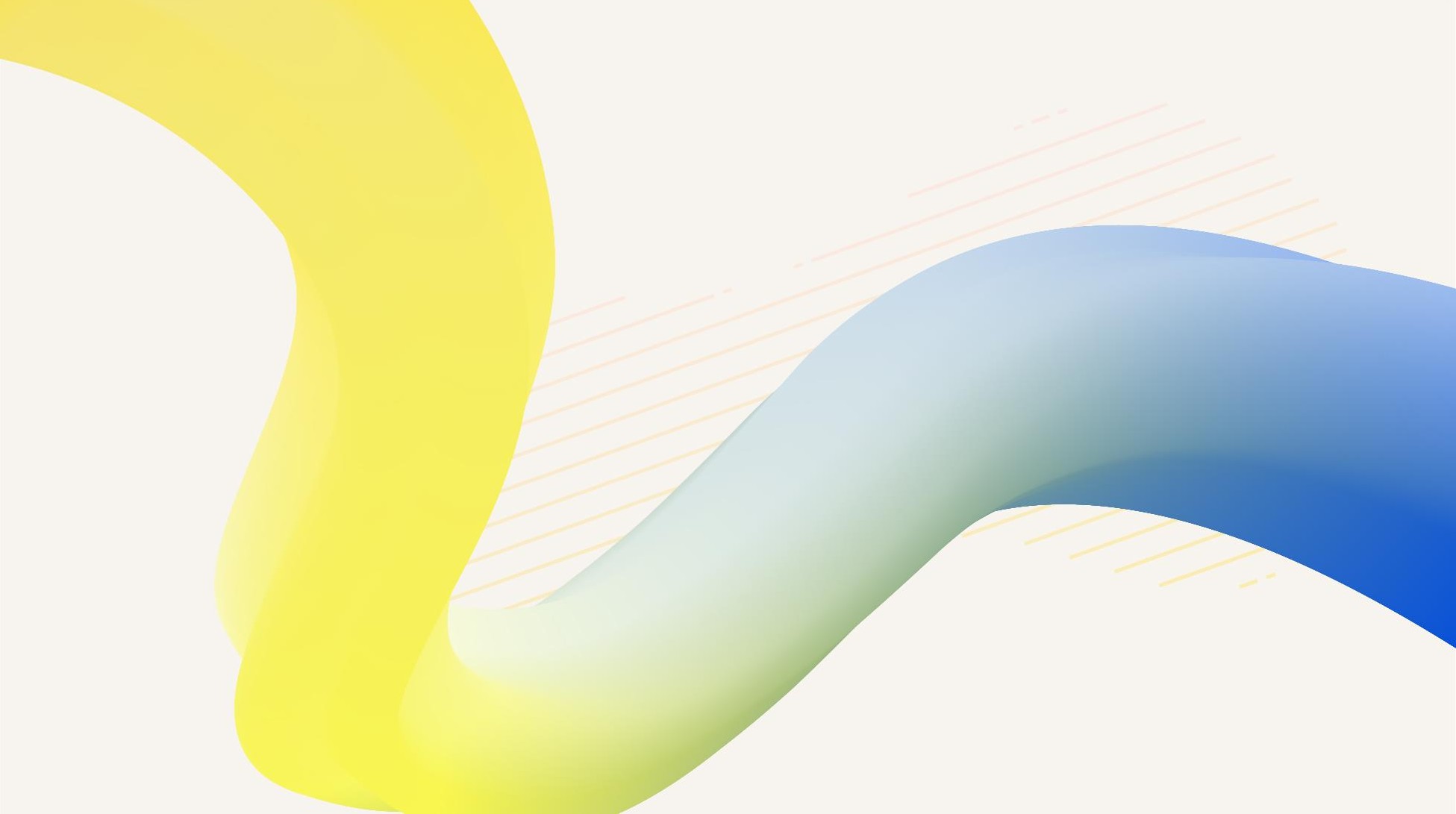 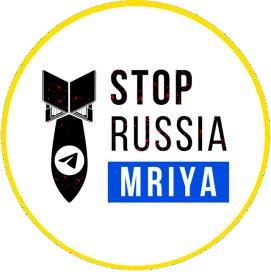 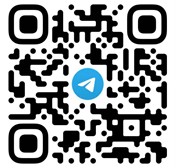 Наша  перемога!
Заблоковано
19 215
ресурсів

Подано
7 млн
скарг
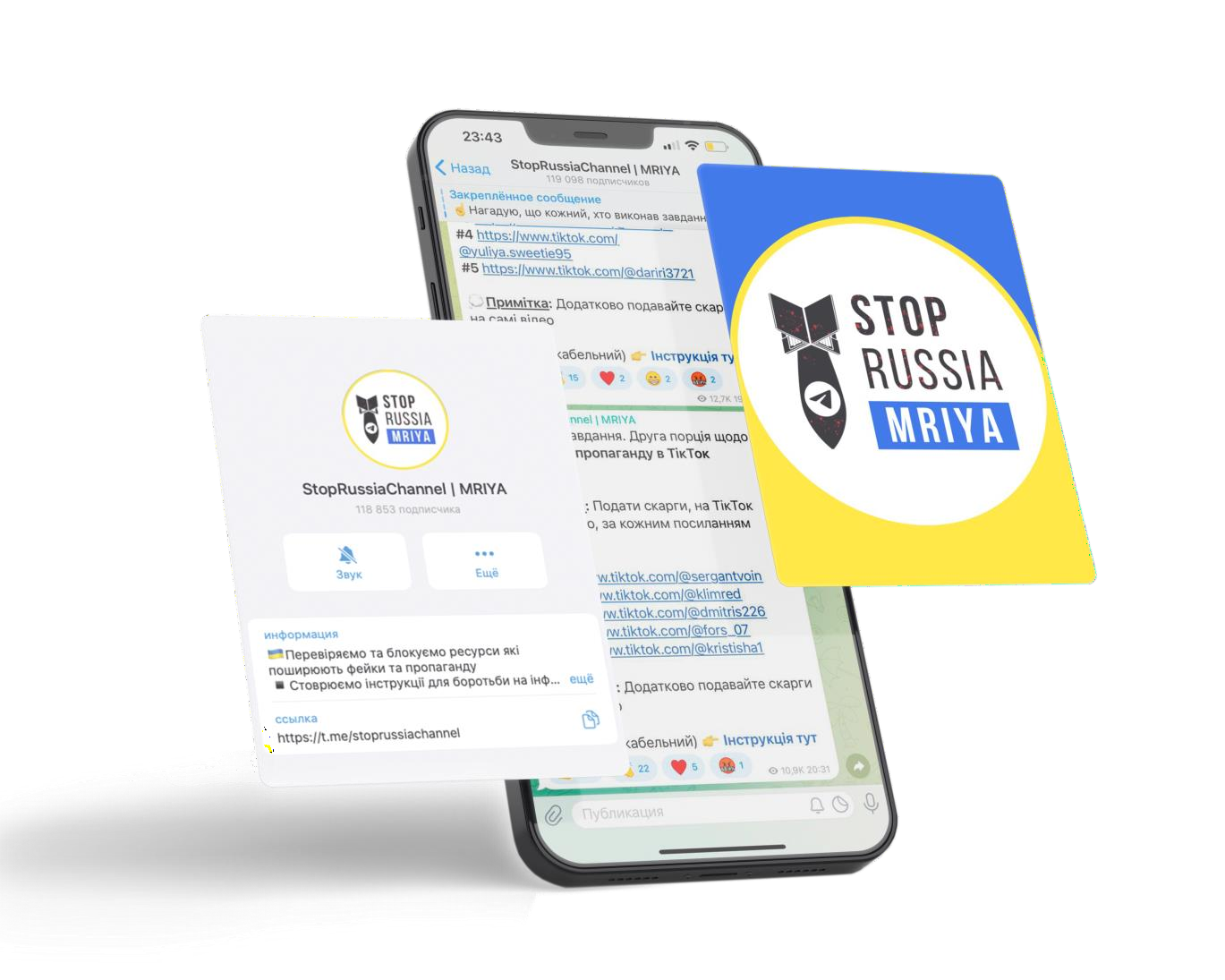 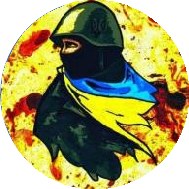 БОТ «НАРОДНИЙ  МЕСНИК»
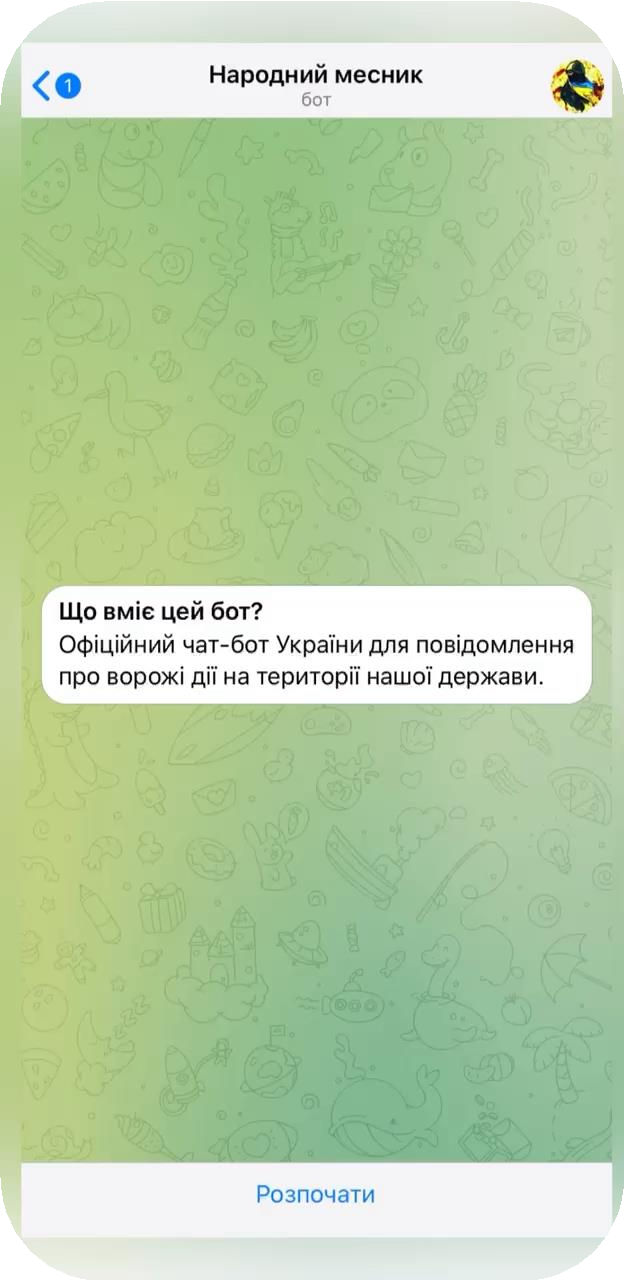 Виявили техніку окупанта, його  поплічників, підозрілі мітки,  нерозірвані снаряди або випадки  мародерства?
Маєте камери зовнішнього  відеоспостереження локацій, де,  ймовірно, перебувають окупанти?
Поділіться з правоохоронцями
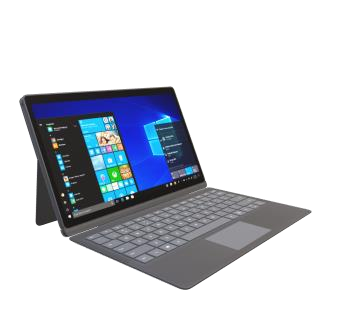 Сервіс «MRIYA  Automatic»
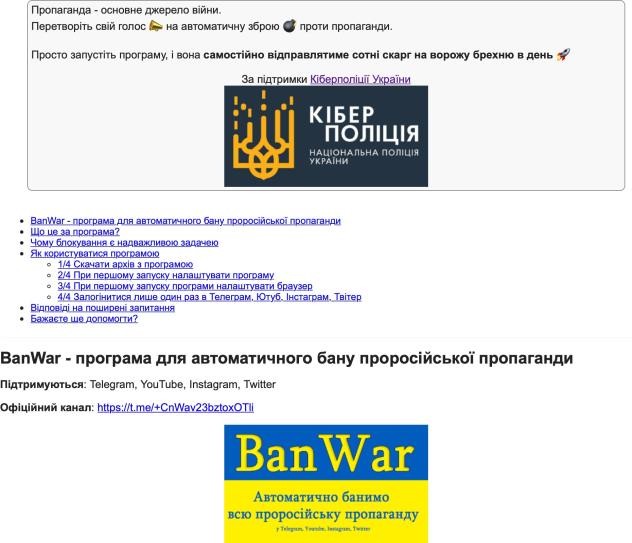 Безкоштовний автоматизований  сервіс для боротьби із російською  пропагандою
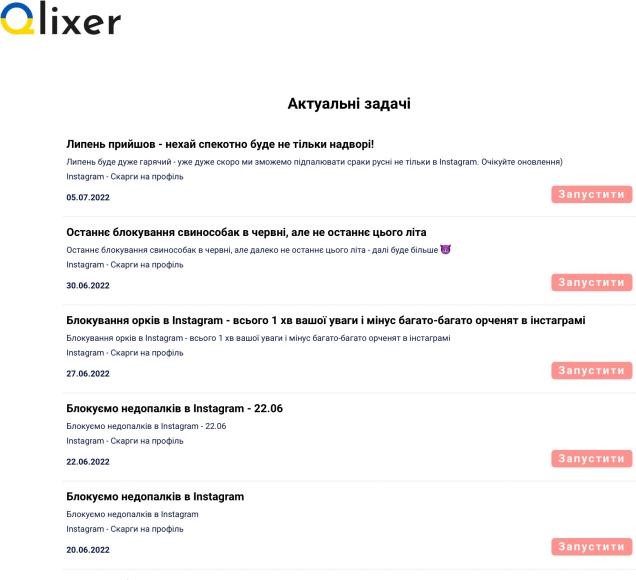 Розробниками є Banwar та
Qlixer Social
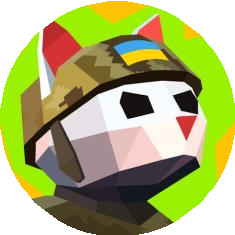 Гра «Котяцький  драйв»
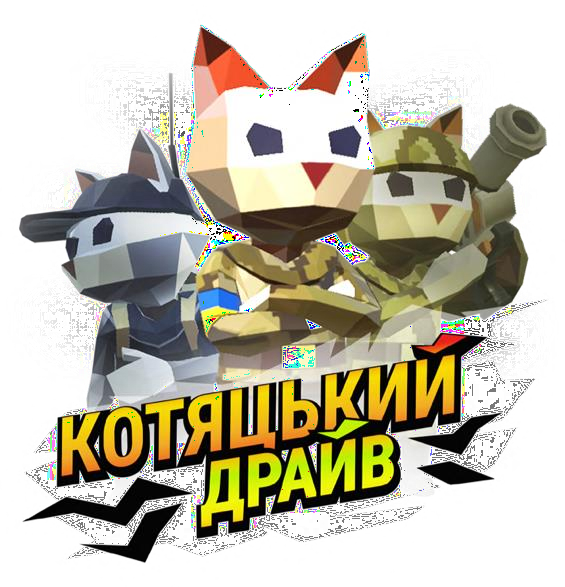 Котяцький драйв – це драйвова  гра-клікер. Приєднуйся до наших  котиків ЗСУ, ТРО та кіберполіції,  клікай, щоб відбити навалу орків та  перемагай у цій війні.
Гру можна завантажити через  Google Play, Windows store  та грати у браузері
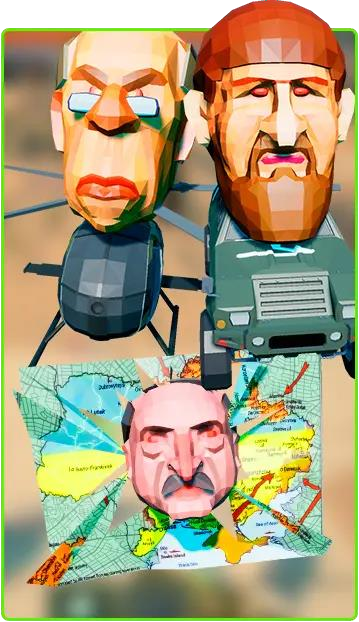 Гра
«Котяцький драйв»
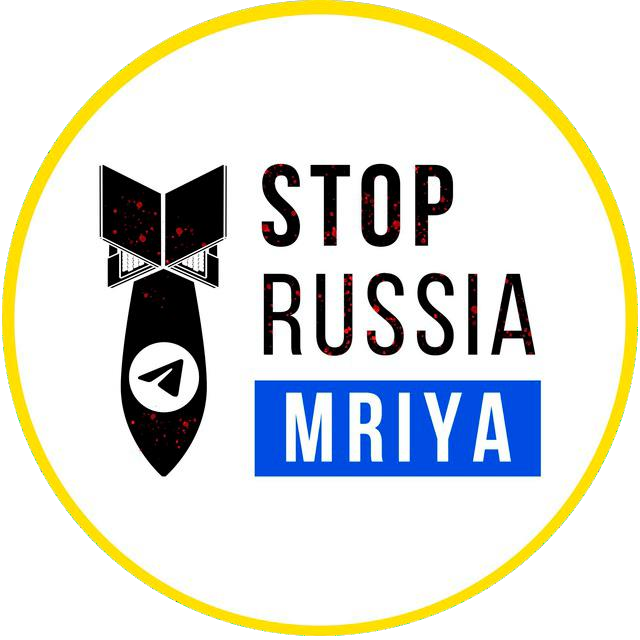 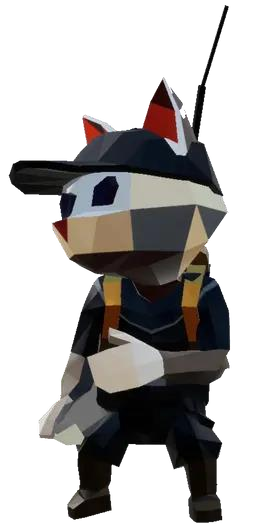 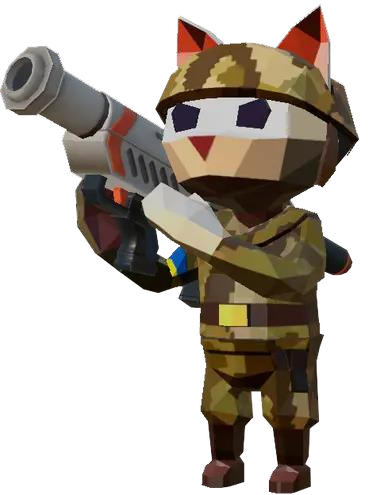 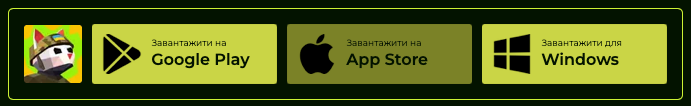 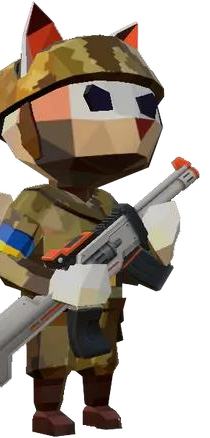 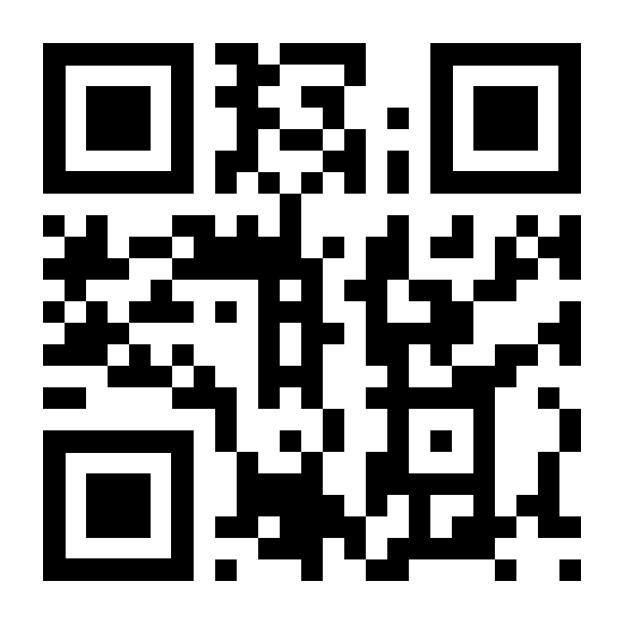 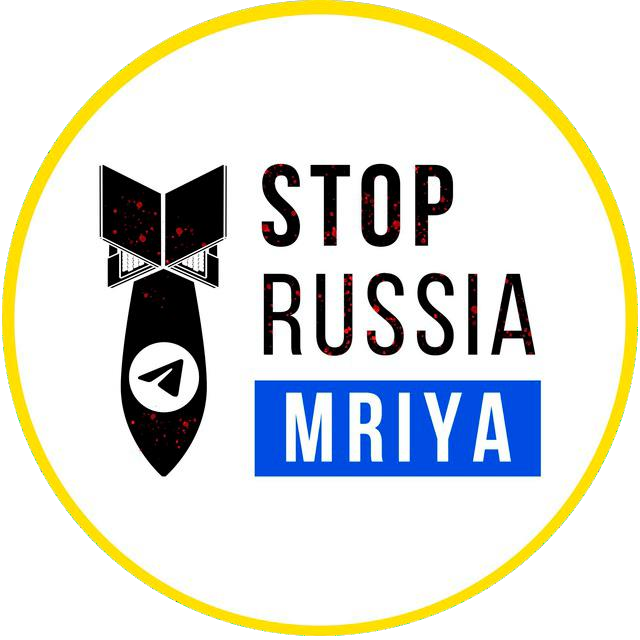 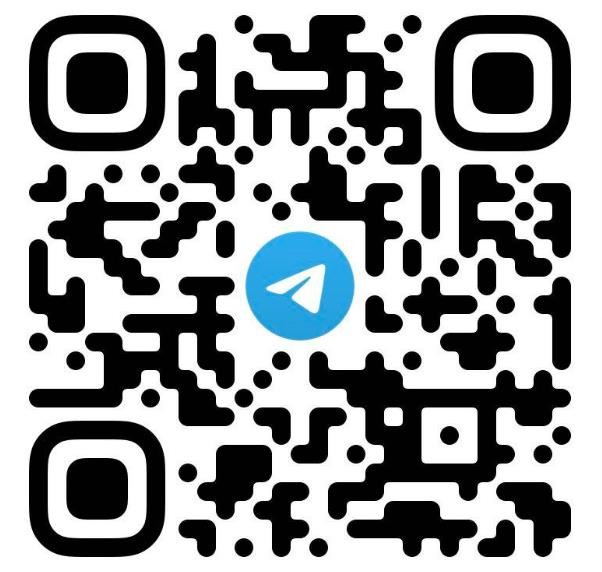 Екосистема MRIYA  об’єднує всі напрями  соціальних ініціатив,  у тому числі створені  під час війни для  протидії ворогу!